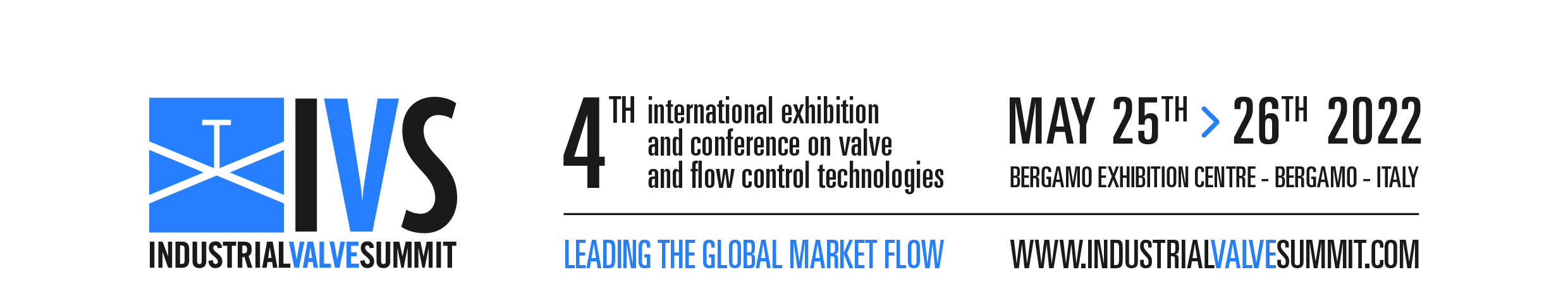 ORGANIZERS
SCIENTIFIC COMMITTEE
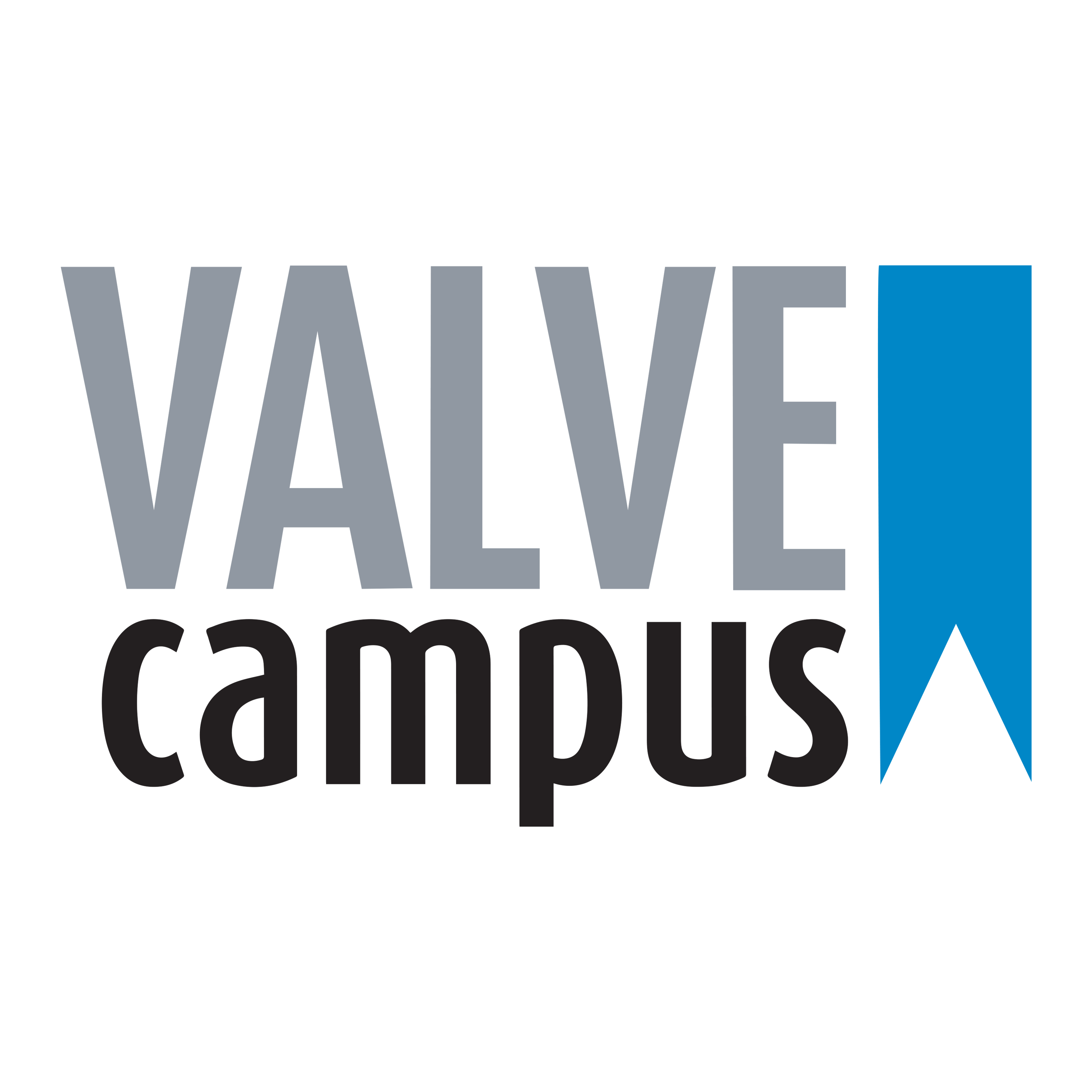 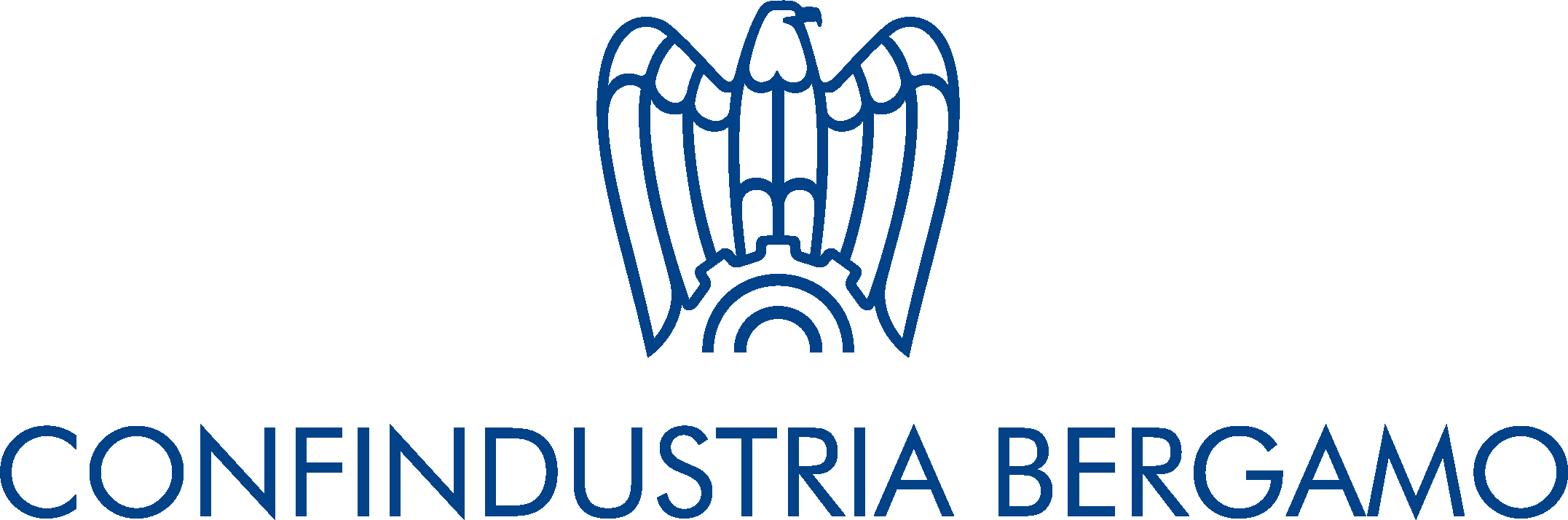 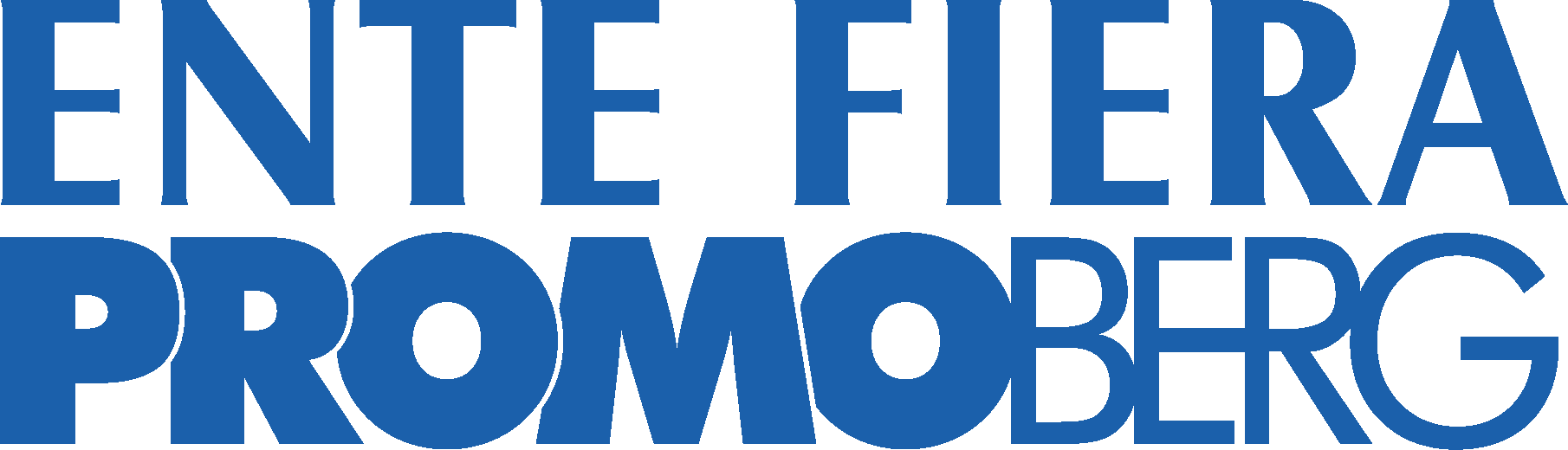 Nicola Spreafico
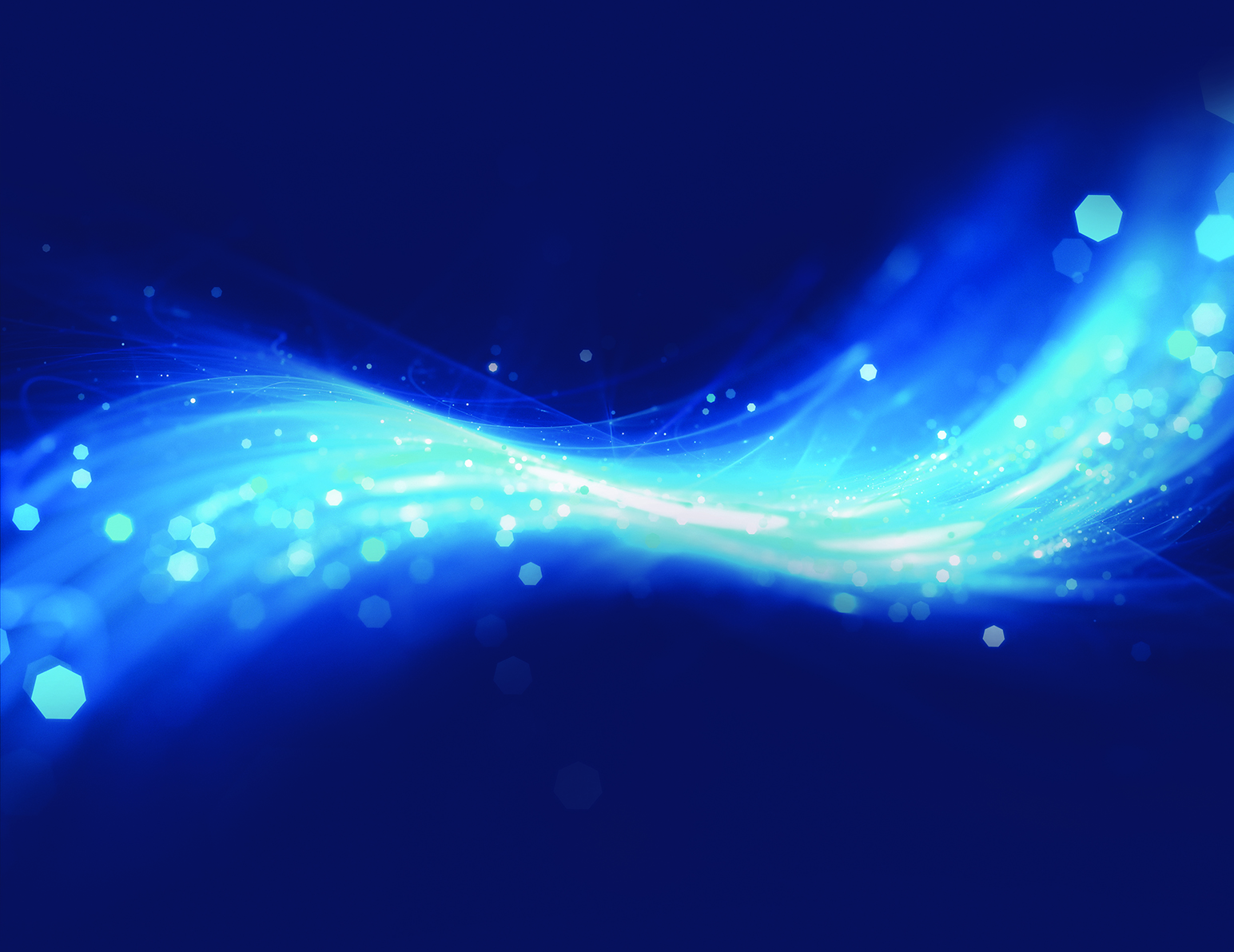 Head of Sales at Auma Italiana
European and International standards for valve actuators
IVS 2022
Technical Conference
Biography
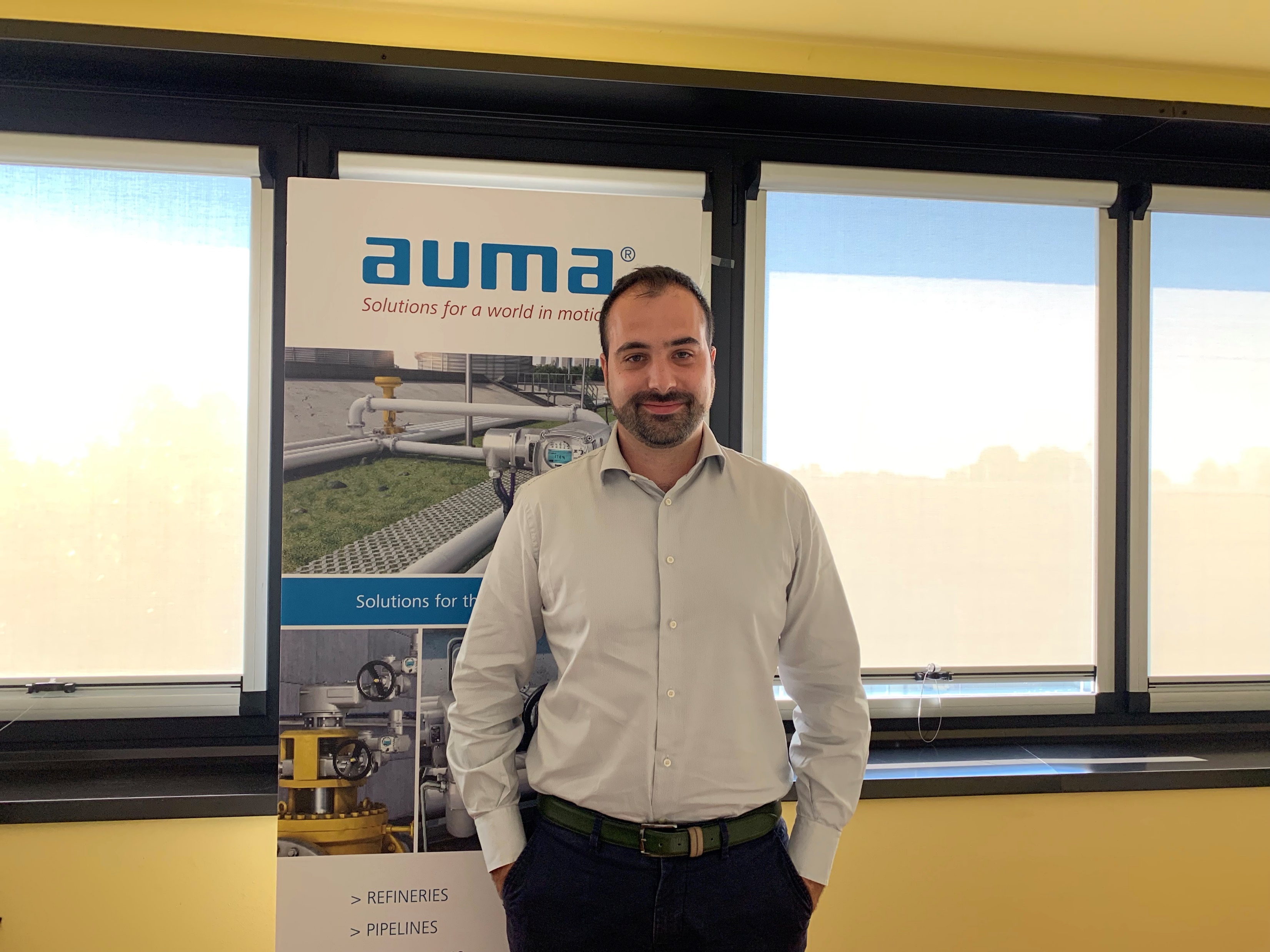 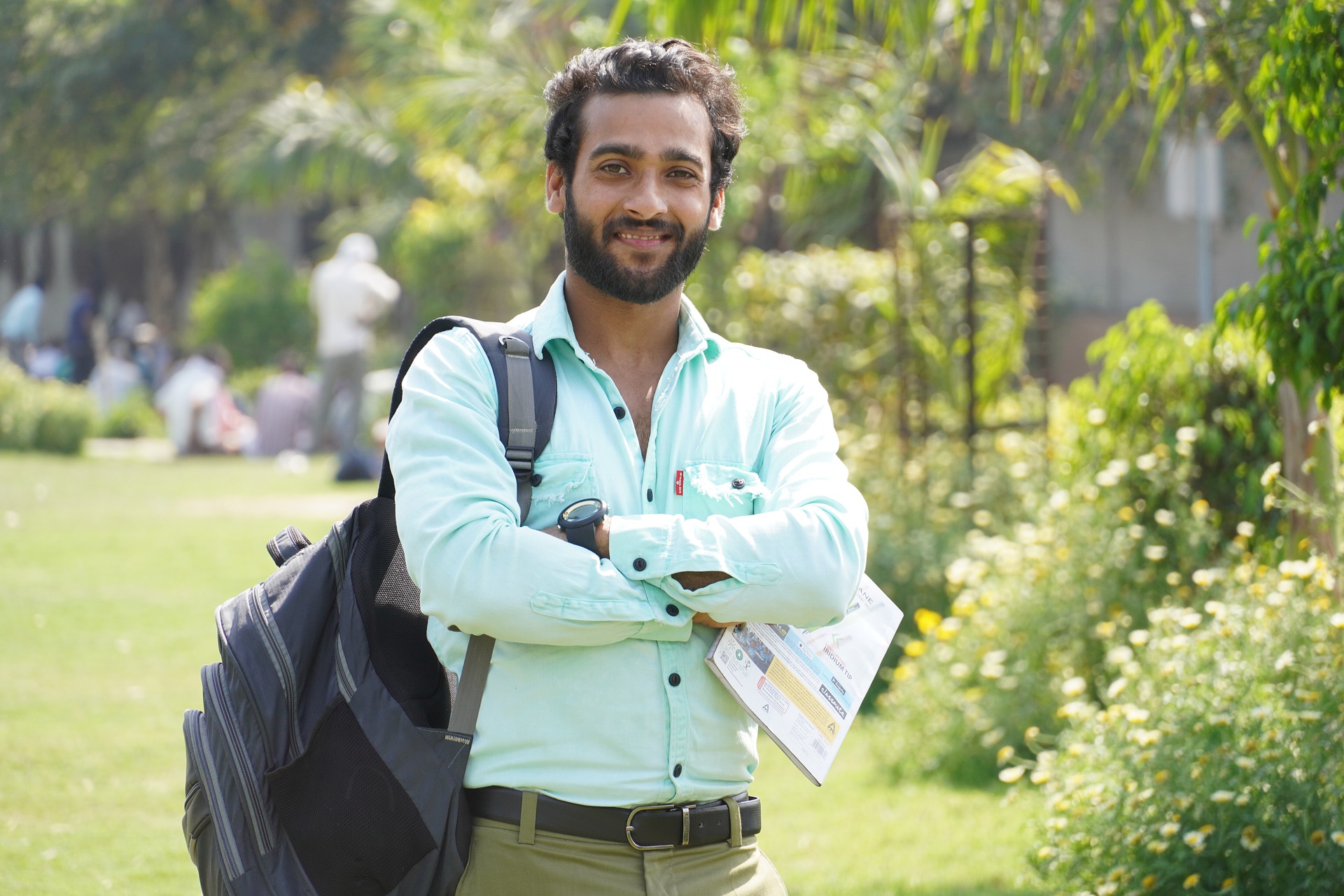 Nicola Spreafico is the division manager of the Oil & Gas market at AUMA Italiana. AUMA is a multinational company leader in manufacturing electric actuators and related gearboxes. Nicola is actually very active in the industrial standardization area as Chairman of the Actuator Committees of UNI CT53 and CEN/TC69/WG1/SG10.
He holds a master degree in Telecommunication engineering at Politecnico di Milano
Company
AUMA Italiana
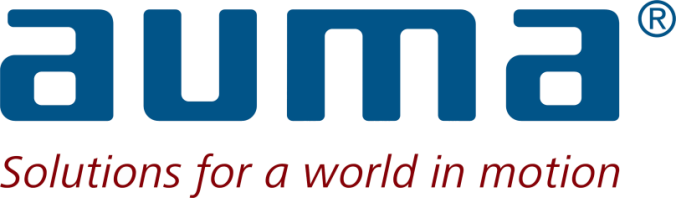 Nicola Spreafico
nspreafico@auma.it
[Speaker Notes: Let’s introduce myself.
I’m Nicola Spreafico and I’m the Head of Sales for the Oil and Gas division at AUMA Italiana. AUMA Italiana is the Italian subsidiary of AUMA, a German based multinational company manufacturing electric actuator and manual gearboxes with more than 50 years of experience in manufacturing actuators and more than 2000 employee in all over the world.
 
On today I’m here as Chairman of the actuator committees of Uni, the Italian standardization body and Cen technical committee 69 working group 1 Subgroup10 called tc69 wg1 sg10, the actuator group of the European standardization body]
International standards for valve actuators and gearboxes
A standard is a recognized method of doing something. It can be a recognized method of creating a product, managing a process or carry out a profession as a sample. The standards condense the knowledge of people with experience in the subject, people from those who design a product to end users.


		Italy



		Europe



		International
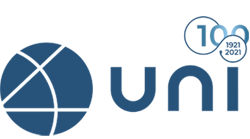 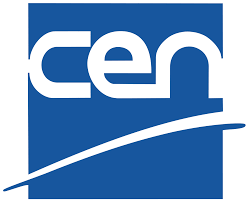 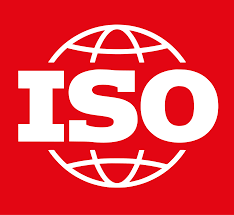 [Speaker Notes: Let’s start from the basics. What is a standard?
We can define a standard as a recognized method of doing something. It can be a recognized method of creating a product so a product standard, managing a process or carry out a profession as a sample. The standards condense the knowledge of people with experience in the subject, people from those who design a product to the one who use it.
Who develops standards?
Fist of all we need to differentiate among different standards:
We’ve national standards, European standards and international standards
National standards are developed by national standardization body like UNI in Italy.
Then we’ve European standards that are developed by CEN and Cenelec for electric and electronic device. At Cen level standards are develop by 34 CEN National Standardization Bodies (Uni is one of them) into dedicated technical group that grow up the standards while CEN and CENELEC management center manage and coordinate the system.
As last step we’ve international standards
International standards are developed among ISO and IEC for electric and electronic devices 
ISO is an independent, non-governmental international organization with a membership of 165 national standards bodies.]
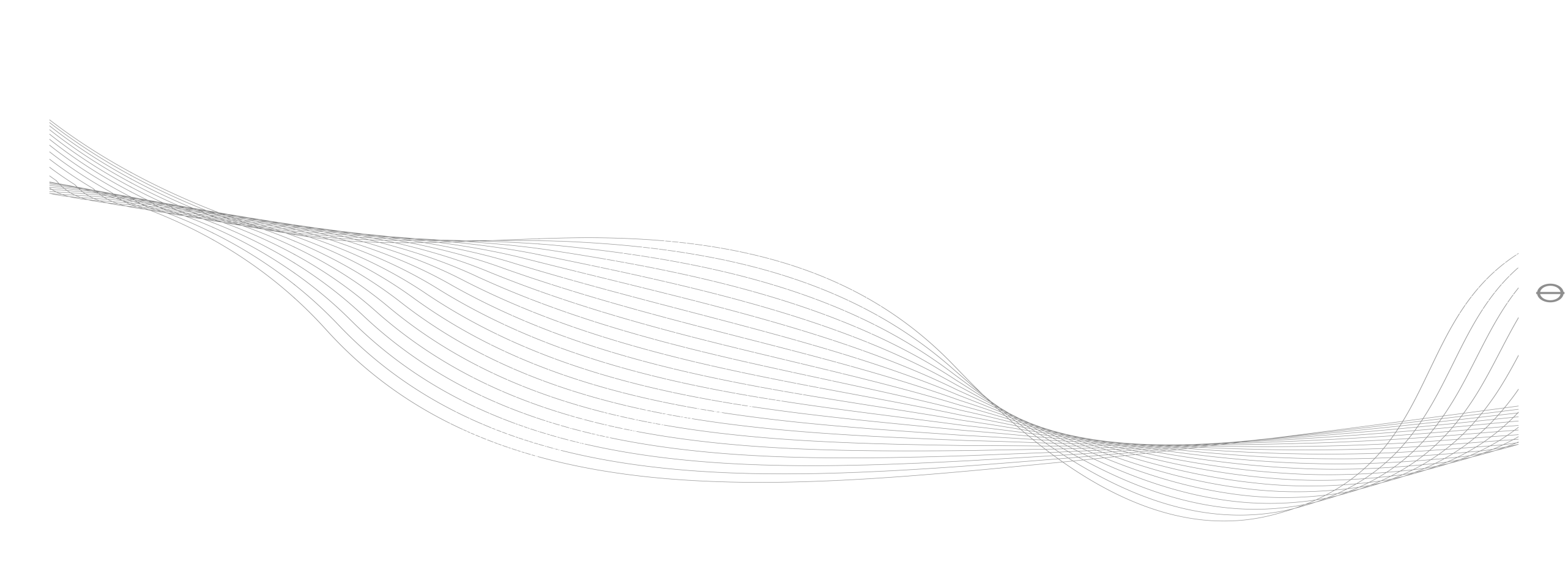 How are standards developed?
Enquiry
Public comment at national level & weighted vote
Pubblication
Acceptance of the proposal
Review
Proposal
Adoption by weighted Formal Vote
Drafting
[Speaker Notes: How are standards developed?
The development of a Standard is governed by the principles of consensus, openness, transparency, national commitment, and technical coherence and follows several steps that I would like to summarize briefly:
The fist step is the “Proposal to develop standard:" 
As a sample by a national standardization body
Acceptance of the proposal
Once a project to develop a standardis accepted by the relevant Technical Body, or by the Technical Board, the member countries shall put all national activity within the scope of the project on hold. This means that they do not initiate new projects, nor revise existing standards at national level. This obligation is called 'standstill' and allows efforts to be focused on the development of the standard.
Drafting
The standard is developed by experts within a Technical Body.
Enquiry – Public comment at national level & weighted vote
Once the draft of an standard is prepared, it is released for public comment and vote, a process known as the 'Enquiry'. During this stage, everyone who has an interest (e.g. manufacturers, public authorities, consumers, etc.) may comment on the draft. These views are gathered by the members who then submit a national position by means of a weighted vote and which is subsequently analyzed by the Technical Body. If the results of the Enquiry show approval for the standard then the Technical Body can decide to publish the Standard.
Adoption by weighted Formal Vote.
If the results of the Enquiry show that the draft standard requires technical reworking the Technical Body can decide to update the draft and resubmit it for another weighted vote, called the Formal Vote.
Publication of the standard
Following the approval of the standard, either from the Enquiry or the Formal Vote, the standard then is published.  A published European Standard must be given the status of national standard in all member countries, who also have the obligation to withdraw any national standards that conflict with it. This guarantees that a manufacturer has easier access to the market of all the member countries when applying European Standards and this also applies whether the manufacturer is based in a member's territory or not.
This is not the last step as periodical review are also planeed:
To ensure that a Standard is still current, it is reviewed within five years of its publication. This review results in the confirmation, modification, revision or withdrawal of the EN.]
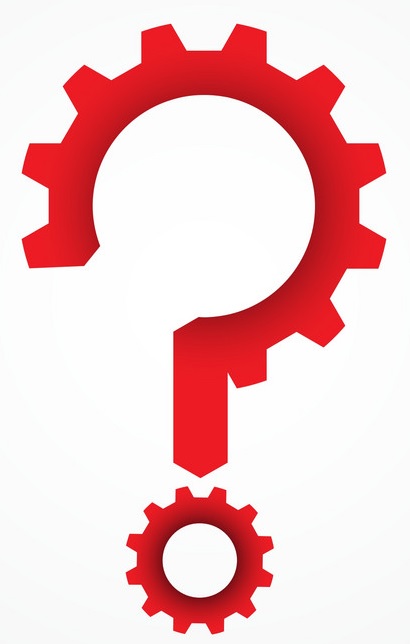 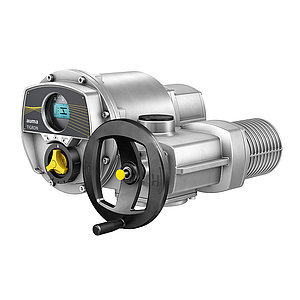 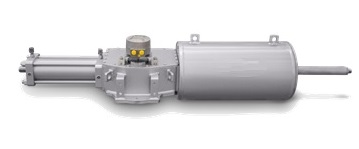 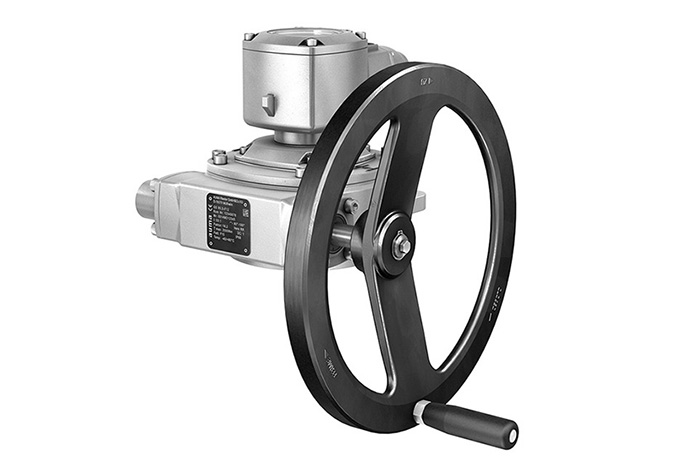 Valve actuators, which link the process to the control system, are key to safe and reliable valve operation as they are the hart of a valve.
On the industrial valve market there are a huge number of standards related to valves, valve components and related materials but what is existing for the main muscle of the valve?
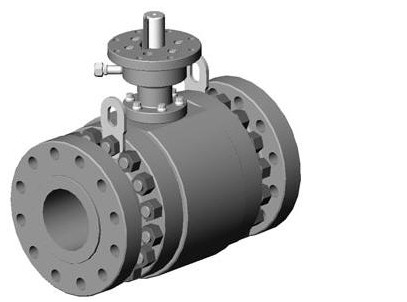 [Speaker Notes: Now we can start with the overview of the status of the art and up to date activities at both CEN and ISO Levels
Valve actuators, which link the process to the control system, are key to safe and reliable valve operation as they are the heart of a valve. On the industrial valve market there are a huge number of standards related to valves, valve components, performances and related materials but what is existing for the main muscle of the valve?]
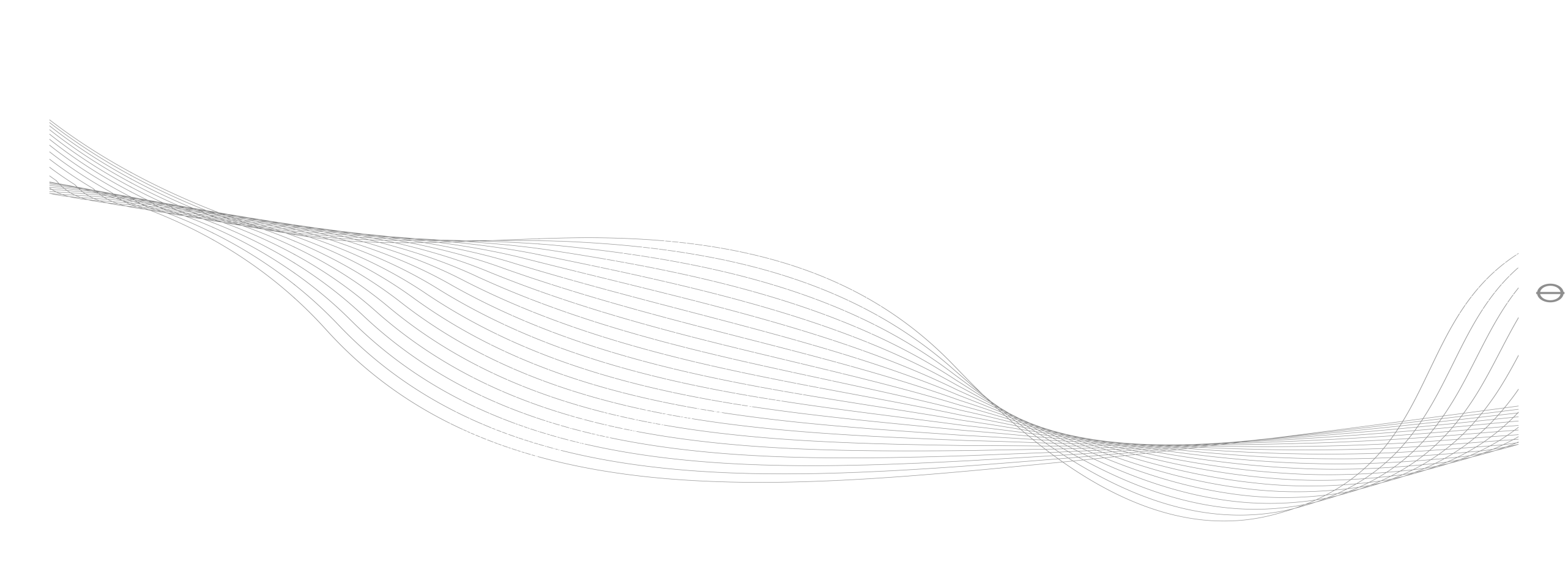 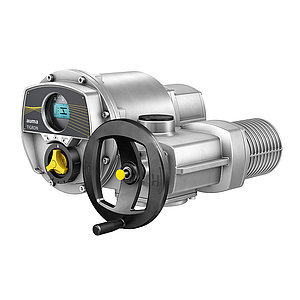 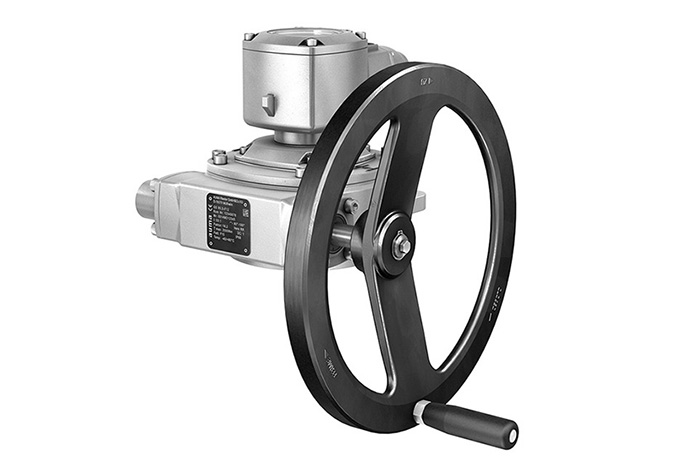 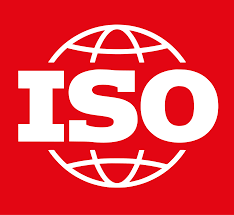 ISO5115
part-turn valve actuation is under develpment
ISO5640
Mounting kits for part-turn valve actuator attachment is under develpment
2020ISO 22153 and ISO22109 are released
2011ISO12490
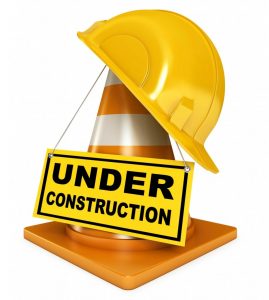 Working draftEN15714 is under review with linear pneumatic and hydraulic
2009EN15714 series is released
SIL for valves and actuators: under develpment
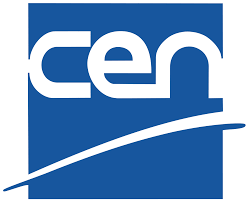 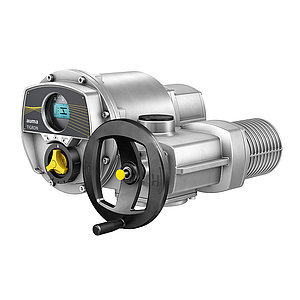 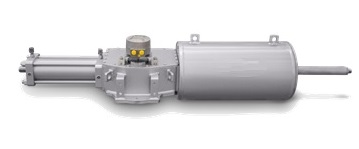 [Speaker Notes: During recent years we had a lot of developments on the actuator standardization stuff.
I’ve prepared this timeline diagram as I think this is an helpful representation of what has been released and what is under discussion.
Let’s start from EN15714 released in 2009: after years of developments the first product standard introducing electric, pneumatic and hydraulic actuators has been released.
Not only product standards are existing but also process standard are in place. As a sample in 2011 ISO12490 has been released with a clear topic: Mechanical integrity and sizing of actuators and mounting kits for pipeline valves.
What is new? what is under discussion?
2020 Is representing a milestone for the actuation standards:
After the European standards, an international standard has been released for electric actuator with the ISO22153 and the first international product standard on manual gearbox ISO22109 has been issued
 Other big developments are ongoing with ISO5115, ISO5640, review of the EN15714 series and a working group dedicated to SIL for valve and actuators. We will see the details in the next slides.]
ISO22109:2020 Industrial valves — Gearbox for valves
This document provides basic requirements for gearboxes to operate industrial valves for manual and automated on/off and modulating duties, this includes manual override gearboxes. It includes guidelines for classification, design and methods for conformity assessment
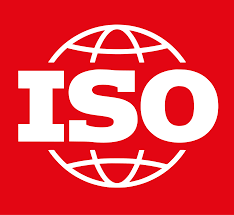 Type classification ( from ISO22109:2020 4)
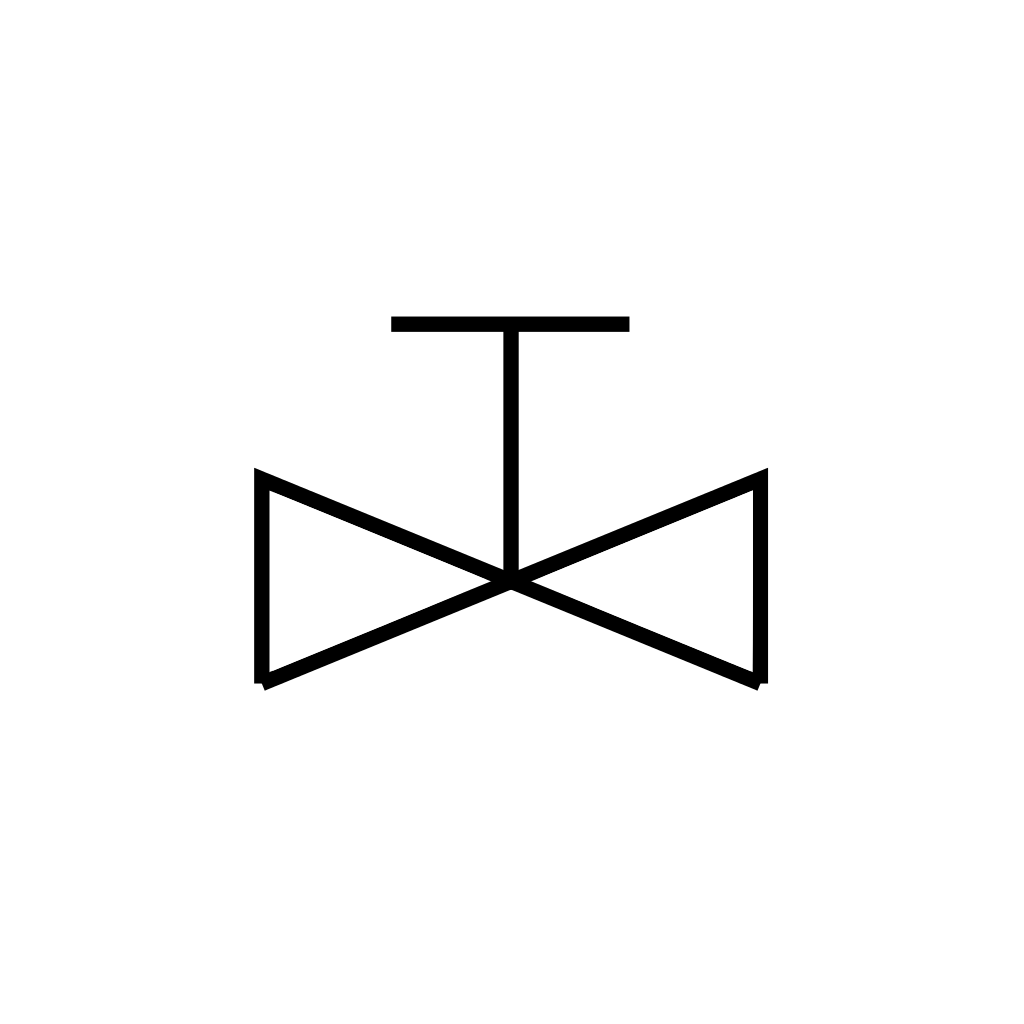 part-turn: gearbox which transmits torque to the valve for a rotation of less than one revolution
manual: gearbox designed for manual operation only, typically this has only one input, normally by a handwheel
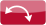 multi-turn: gearbox which transmits torque for a rotation of at least one revolution and may be capable of withstanding thrust to the valve.
automated: gearbox designed for automated operation, typically this has only one input, normally by an actuator
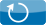 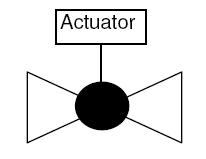 [Speaker Notes: ISO22109 as previously said the first international standard on manual gearbox. I woold say the first product standard on the widely used type of actuator for industrial valves: the manual actuator.
The standard provides basic requirements for gearboxes to operate industrial valves for manual and automated on/off and modulating duties, this includes manual override gearboxes. It includes guidelines for classification, design and methods for conformity assessment.
Let’s start with the classification done in this standard, The gearboxes are classified in:
manual: gearbox designed for manual operation only, typically this has only one input, normally by a handwheel.
automated: gearbox designed for automated operation, typically this has only one input, normally by an actuator.
and a second type of classification is done in regards of the valve type:
part-turn: gearbox which transmits torque to the valve for a rotation of less than one revolution.
multi-turn: gearbox which transmits torque for a rotation of at least one revolution and may be capable of withstanding thrust to the valve.]
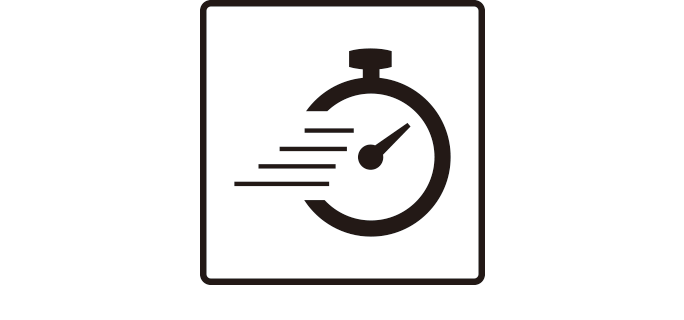 Endurance limits are given for both manual and automated versions
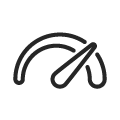 Performance indicators: Mechanical advantage concept and torque values
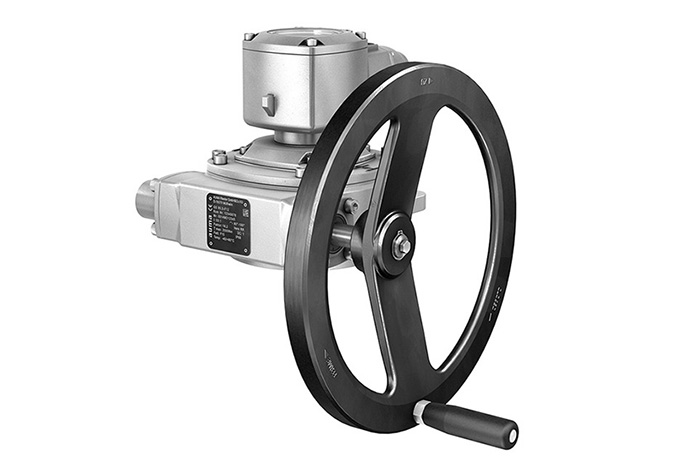 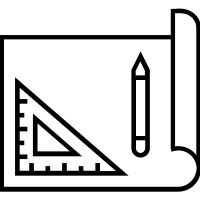 Basic design requirements: self locking/breaking concept, corrosion protection and structural integrity
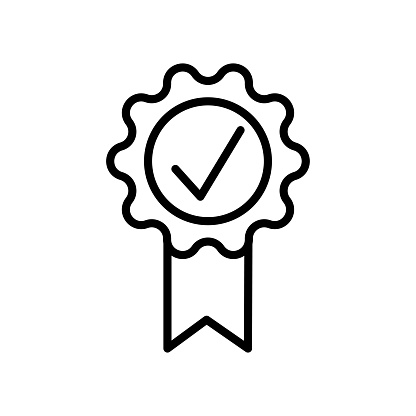 Type and production test are detailed with test procedure and acceptance criteria
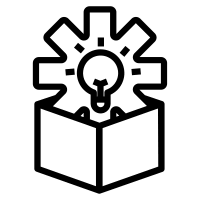 Optional equipment such as overpressure relief valve, position transmitter, fireproofing, manual override, position indicator are described
[Speaker Notes: The ISO22109 is a product standards and a good product standard is going to define:
Endurance limit: for both manual and automated version torque dependent endurance limits are given
Performance indicators: for the gearboxes mechanical advantage concept is clearly detailed and torque values are listed
Basic design requirements like self-locking-self breaking concept, corrosion protection and structural integrity are properly defined.
Type and production test are detailed with test procedure and acceptance criteria.
Optional equipment such as overpressure relief valve, position transmitter, fireproofing, manual override, position indicator are described]
ISO22153:2020 Electric actuators for industrial valves — General requirements
This document provides basic requirements for electric valve actuators, used for on-off and control valves. It includes guidelines for classification, design, enclosure and corrosion protection, and methods for conformity assessment.
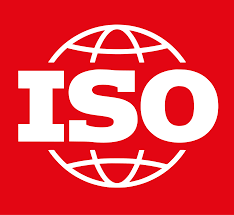 Type classification ( from ISO22153:2020 4.2)
actuator which transmits torque to the valve for less than one revolution, and does not need to be capable of withstanding operational thrust
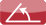 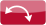 actuator which transmits torque to the valve/gearbox for at least one revolution and can be capable of withstanding thrust
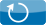 actuator which transmits thrust to the valve for a defined linear stroke
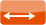 [Speaker Notes: ISO22153 is the first ISO actuator standard: it is a product standard for Electric actuator for industrial valve.  Let’s see the scope: This standard provides basic requirements for electric valve actuators, used for on-off and control valves. It includes guidelines for classification, design, enclosure and corrosion protection, and methods for conformity assessment.
As per the gearbox standard the standard arrangement is similar and also for the electric actuator, we’ve two different kind of classifications:
 A first classification is done in terms of actuator movements so in terms of valve type basically and we’ve:
Part turn actuator: actuator which transmits torque to the valve for less than one revolution, and does not need to be capable of withstanding operational thrust. So as a sample actuator to be used to automate a ball valve or a butterfly valve
Multi turn actuator: actuator which transmits torque to the valve/gearbox for at least one revolution and can be capable of withstanding thrust. As a sample an actuator suitable to automate a gate valve
Linear actuator: actuator which transmits thrust to the valve for a defined linear stroke. As a sample an electric actuator suitable to automate a globe valve]
Duty classification ( from ISO22153:2020 4.3)
On-off: The electric actuator is required to drive the valve through its stroke from the fully open position to the fully closed position or vice‐versa.
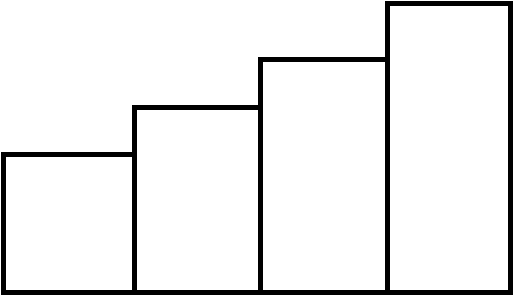 A
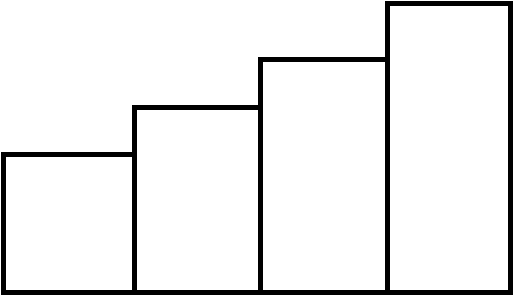 Inching/Positioning: The electric actuator is required to occasionally drive the valve to any position (fully open, intermediate and fully closed).
B
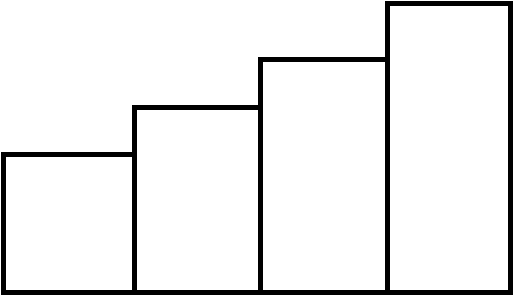 Modulating: The electric actuator is required to frequently drive the valve to any position between fully open and fully closed.
C
Continuous modulating: The electric actuator is required to continuously drive the valve to any position between fully open and fully closed.
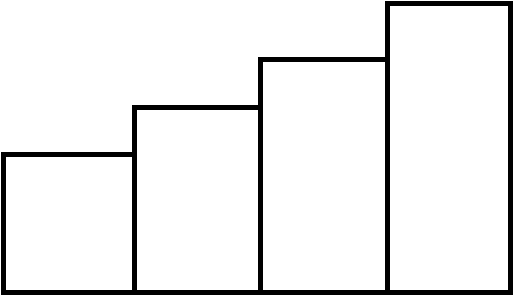 D
[Speaker Notes: The second type of classification is for the actuator required Duty. As you know actuator can be used on both on off valves and control valves with very different task.
Here’s the duty classification:
Class A: on off application The electric actuator is required to drive the valve through its stroke from the fully open position to the fully closed position or vice‐versa.
Class B: Inching/Positioning, The electric actuator is required to occasionally drive the valve to any position (fully open, intermediate and fully closed).
Class C: Modulating. The electric actuator is required to frequently drive the valve to any position between fully open and fully closed.
Class D Continuous modulating. The electric actuator is required to continuously drive the valve to any position between fully open and fully closed.]
Action on power loss classification ( from ISO22153:2020 4.4)
Stay put action: On loss of external power, the actuator remains in the position achieved before loss of power.
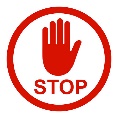 Electrical fail-safe action: On loss of external power, the actuator is able to operate the valve to a predefined position using stored electrical energy.
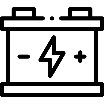 Mechanical fail-safe action: On loss of external power, the actuator is able to operate the valve to a predefined position using stored mechanical energy.
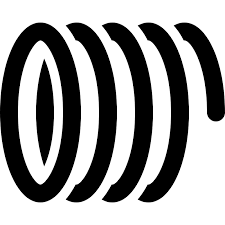 [Speaker Notes: The third and last method of classification given by ISO22153 is in regards of the available action on power failure:
Stay put action: On loss of external power, the actuator remains in the position achieved before loss of power.
Electrical fail-safe action: On loss of external power, the actuator is able to operate the valve to a predefined position using stored electrical energy.
Mechanical fail-safe action: On loss of external power, the actuator is able to operate the valve to a predefined position using stored mechanical energy.]
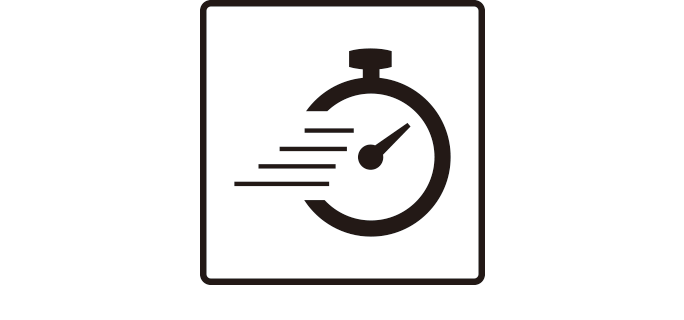 Endurance limits are given considering the duty class different requirements of class A, B, C and D
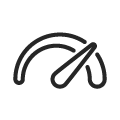 Performances indicators like duty performances expressed in start hours are given for each actuator duty class.
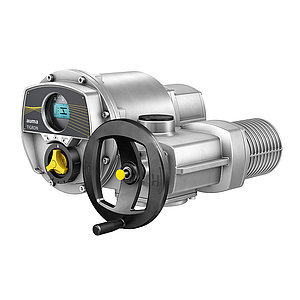 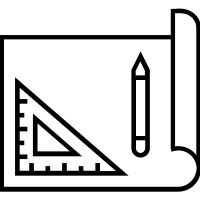 Basic design requirements: motor, manual operation, travel and torque limitation, structural integrity corrosion protection and structural integrity
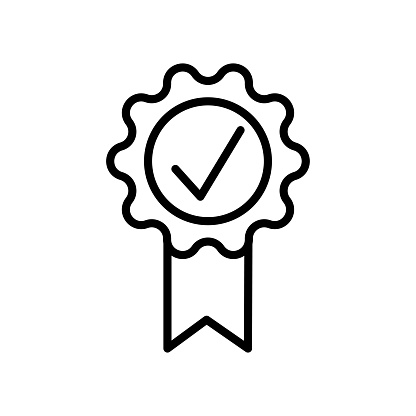 Type and production test are detailed with test procedure and acceptance criteria
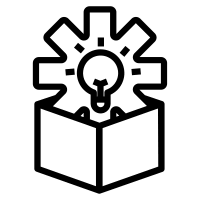 Optional equipment such as anti-condensation heater, position transmitter, local control arrangements are described
[Speaker Notes: After the classification here’s a brief resume of what is defined with this product standard:
Endurance limits are given considering the duty class different requirements of class A, B, C and D
Performances indicators like duty performances expressed in start hours are given for each actuator duty class.
Basic design requirements like motor, manual operation, travel and torque limitation, corrosion protection and structural integrity are properly defined.
Type and production test are detailed with test procedure and acceptance criteria.
Optional equipment such as anti-condensation heater, position transmitter, local control arrangements are described.]
During this period a lot of working items are under development, here’s a brief resume:

Pneumatic actuators: EN15714-3 under review and EN15714-5 (linear pneumatic actuators) under development

Hydraulic actuators: EN15714-4 under review and EN15714-6 (linear hydraulic actuators) under development

Part-turn valve actuation sizing: ISO5115 under development

Part-turn valve-actuator mounting kits: ISO5640 under development
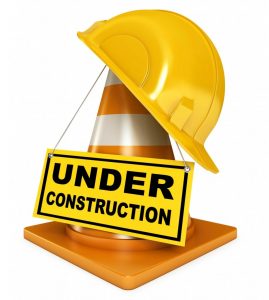 [Speaker Notes: Up to now we’ve seen released standards but to me is very important to know what is going on at both Cen and ISO level. My task, my wish I would say is to present you the ongoing standardization topic in order also to involve you as much as possible into the standardization process. Standards are done by expert so what a better event in order to invite all of you to verify with your national standardization body the active working group in regards of your expertise.
Up to Now ISO and CEN actuator working group are focused on the shown topic. Let’s see a brief resume of that. I cannot give you huge technical details as the following topic are still under cunstruction]
EN15714-3:2009 Industrial valves - Actuators - Part 3: Pneumatic part-turn actuators for industrial valves - Basic requirements
This document provides basic requirements for pneumatic part-turn valve actuators, both double acting and single acting, used for on-off and modulating control duties. It includes guidelines, recommendations and methods for enclosure and corrosion protection, control and testing.
It does not apply to pneumatic actuators which are integral parts of control valves.
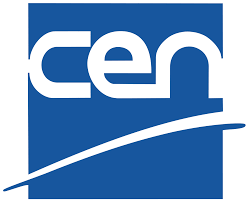 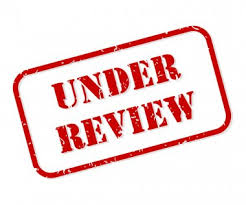 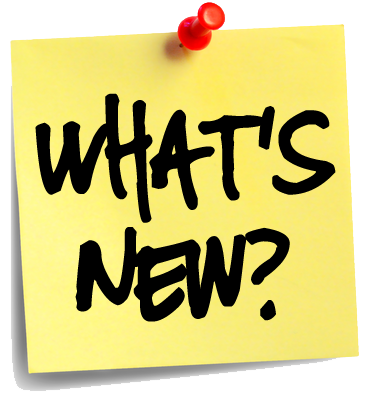 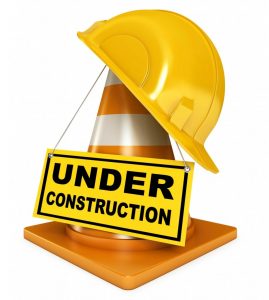 EN15714-5 Industrial valves - Actuators - Part 5: Pneumatic linear actuators for industrial valves - Basic requirements
[Speaker Notes: For the pneumatic actuator the main product standard, the EN15714-3 is actually under review and a cen enquiry has already been performed with positive results. What’s new? a new product standard is at the final stage: EN15714-5 will standardize the Pneumatic linear actuators for industrial valves so the approach of EN15714-3 will be enlarged in order to cover also linear pneumatic actuators]
EN15714-4:2009 Industrial valves - Actuators - Part 4: Hydraulic part-turn actuators for industrial valves - Basic requirements
This document provides basic requirements for hydraulic part-turn valve actuators, both double acting and single acting, used for on-off and modulating control duties. It includes guidelines, recommendations and methods for enclosure and corrosion protection, control and testing.
It does not apply, to hydraulic actuators that are integral parts of control valves or to electro-hydraulic actuators.
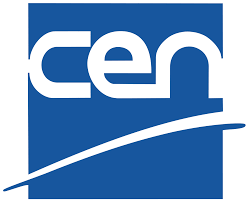 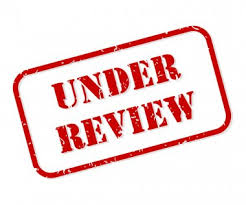 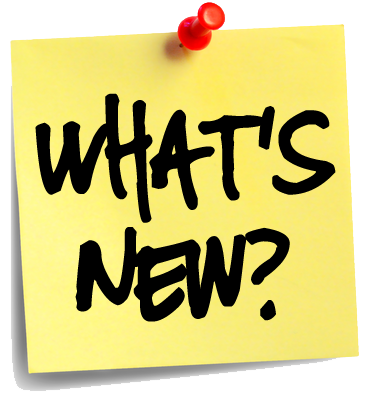 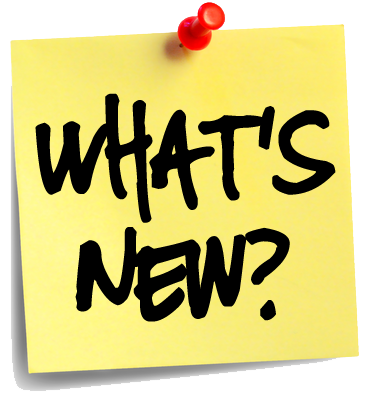 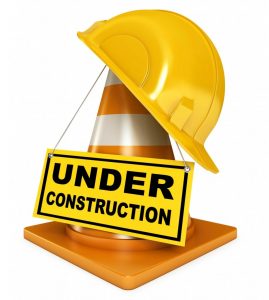 EN15714-6 Industrial valves - Actuators - Part 6: Hydraulic linear actuators for industrial valves - Basic requirements
[Speaker Notes: the scenario of the hydraulic actuator is equal to the pneumatic one as the main product standard the EN15714-4 is under periodical review and a new portion (part 6) for linear hydraulic actuator is going to be pubblished.]
CEN TC69/WG1/AHG 3
A new work item proposal (NWI) has been registered and approved to develop an EN standards to define the procedures and methods with which all relevant components of automated industrial valve packages (including gearboxes, actuator output gearing  and mounting kits) can be evaluated according to the requirements of IEC 61508. IEC 61508 addresses electric, electronic and programmable electronic components whose reliability measures come from component databases basing the measures in probability of failure. Such approach is not feasible for mechanical devices and so “mechanical” functional safety standard is missing.  The working group is developing a standard specific to mechanical “final elements”.
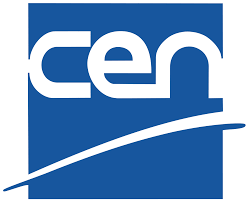 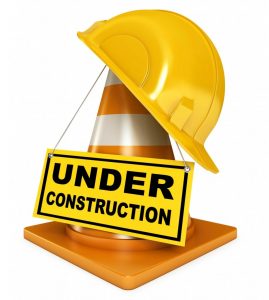 [Speaker Notes: Here’s one of the most interesting topic: the functional safety:
In regards of the functional safety A new work item proposal has been registered and approved to develop an EN standards to define the procedures and methods with which all relevant components of automated industrial valve packages (including gearboxes, actuator output gearing and mounting kits) can be evaluated according to the requirements of IEC 61508. IEC 61508 addresses electric, electronic and programmable electronic components whose reliability measures come from component databases basing the measures in probability of failure. Such approach is not feasible for mechanical devices and so “mechanical” functional safety standard is missing. Into a safety loop usually we’ve a safety sensor in order to detect possible issue on the process, a safety plc reading the sensor value and define an emergency criteria that is sent to the actuator in order to perform an emergency action. As soon as the emergency signal is received the actuator start the emergency action: motor is powered, gearing are moving and the valve start moving…. Mechanical element are there so the so called final element are not properly evaluated according with the existing standards  The working group is developing a standard specific to mechanical “final elements” so finally a mechanical approach instead of the electronic approach used up today will hopefully be available soon.
Any question on this specific topic? Please attend the presentation that will be held on tomorrow afternoon by Joerg Isenberg one of the greatest expert on the subject.]
ISO5115 Industrial valves — Part-turn valve actuation
This document applies to part-turn actuated valve assemblies comprising valve (e.g. ball valve, butterfly valve, and plug valve), actuator and, when required, an intermediate support supplied as a package. It defines the design considerations necessary for automating valves, the responsibilities for the information required and tasks to be completed, to ensure suitable actuator sizing, selection and assembly on the valve. It applies to pneumatic, hydraulic, electro-hydraulic, and electric actuators. An electric actuator coupled to a gearbox, as defined in ISO 5211, is included in the scope of this document. Lever or manual gearbox operated valves are excluded. Control valves are excluded from this document.
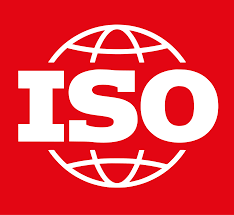 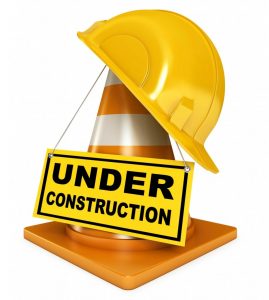 [Speaker Notes: ISO5115
Standards are not always product standard but as ISO5115 we can have also process standard.
ISO5115 applies to part-turn actuated valve assemblies comprising valve (e.g. ball valve, butterfly valve, and plug valve), actuator and, when required, an intermediate support supplied as a package. It defines the design considerations necessary for automating valves, the responsibilities for the information required and tasks to be completed, to ensure suitable actuator sizing, selection, and assembly on the valve. It applies to pneumatic, hydraulic, electro-hydraulic, and electric actuators.
This will be a standard suitable for understanding how to perform an automated valve sizing giving us a guideline as a sample on applicable safety factor to properly size the actuator considering the valve service moreover it will give us a lot of definitions in order to create a common dictionary shared in between valve OEM, actuator OEM and automated valve user.]
ISO5640 Industrial valves — Mounting kits for part-turn valve actuator attachment
This document provides requirements for metallic mounting kits for part-turn on-off valves and actuator attachments to enable safe and reliable operation. It includes all components transmitting torques from actuators to valves with a maximum flange torque up to 16 000. It applies to part-turn valves and actuators having attachment flanges and drive components as described in ISO 5211
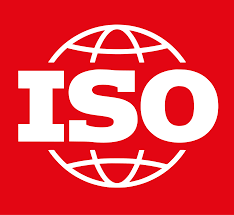 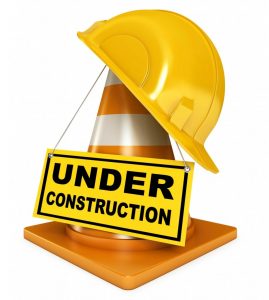 [Speaker Notes: The latest standard I’ll show you on today is the ISO5640. After the recent revision of the iso 5210 and 5211 for the actuator and valve interface flanges the iso group is discussing a new proposal in order to properly standardize also the mounting kit considering mounting kit design, material, bolting to ensure safe and reliable operation for quarter turn application up to F30 flange sizes. This standard is actually under construction, so I’m not allowed to show you huge details but the standard is valid for both bracket design adapter, adapting flanges as well as spools type adapters.]
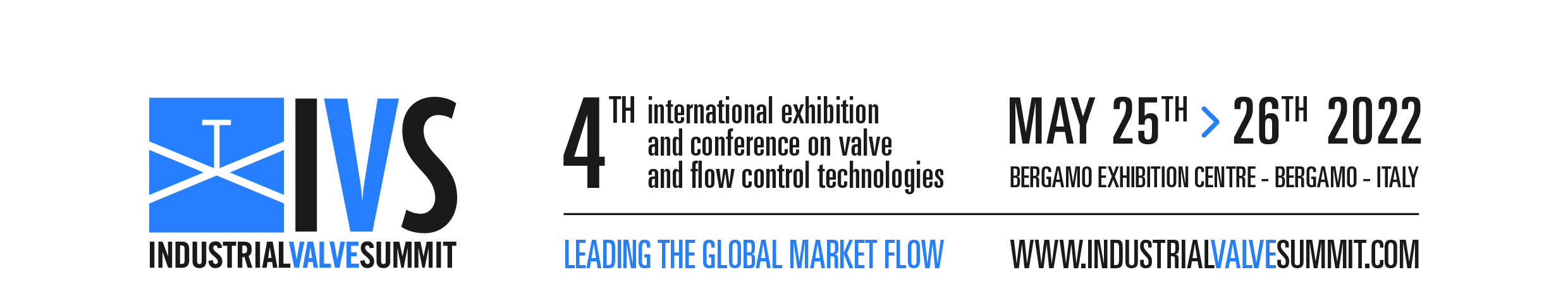 SCIENTIFIC COMMITTEE
ORGANIZERS
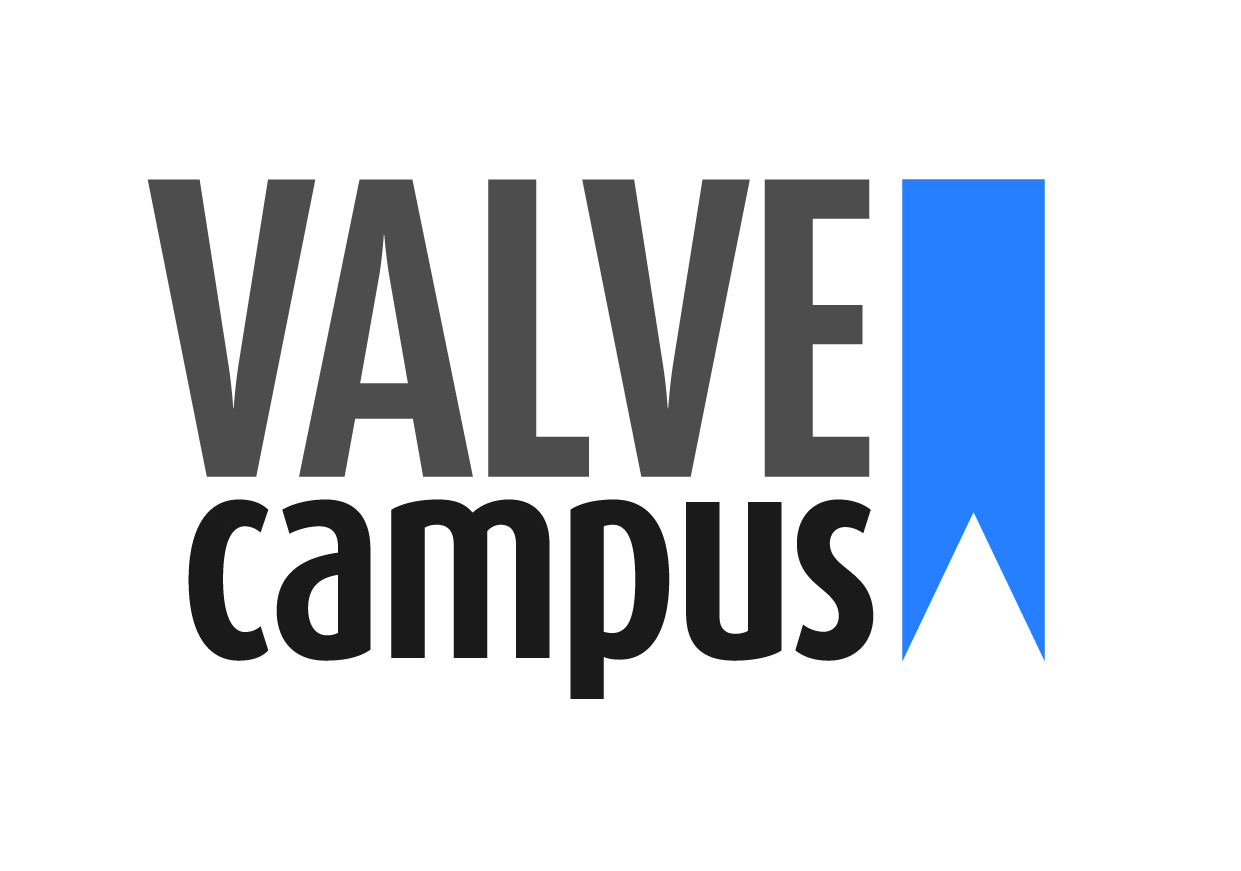 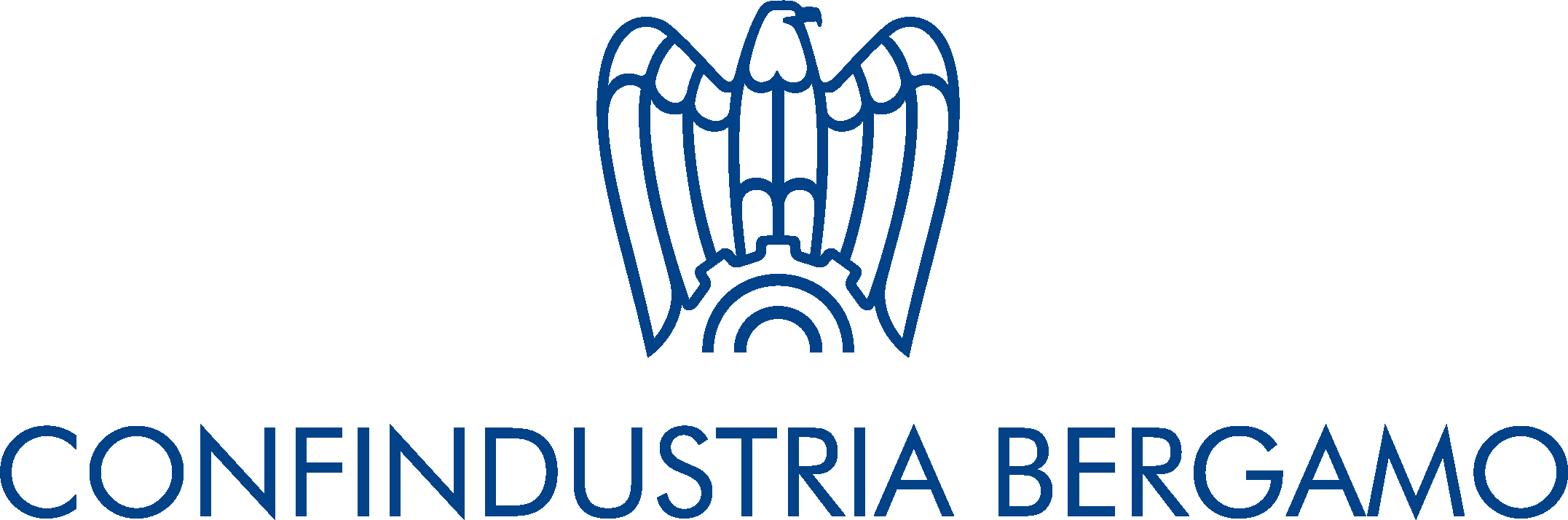 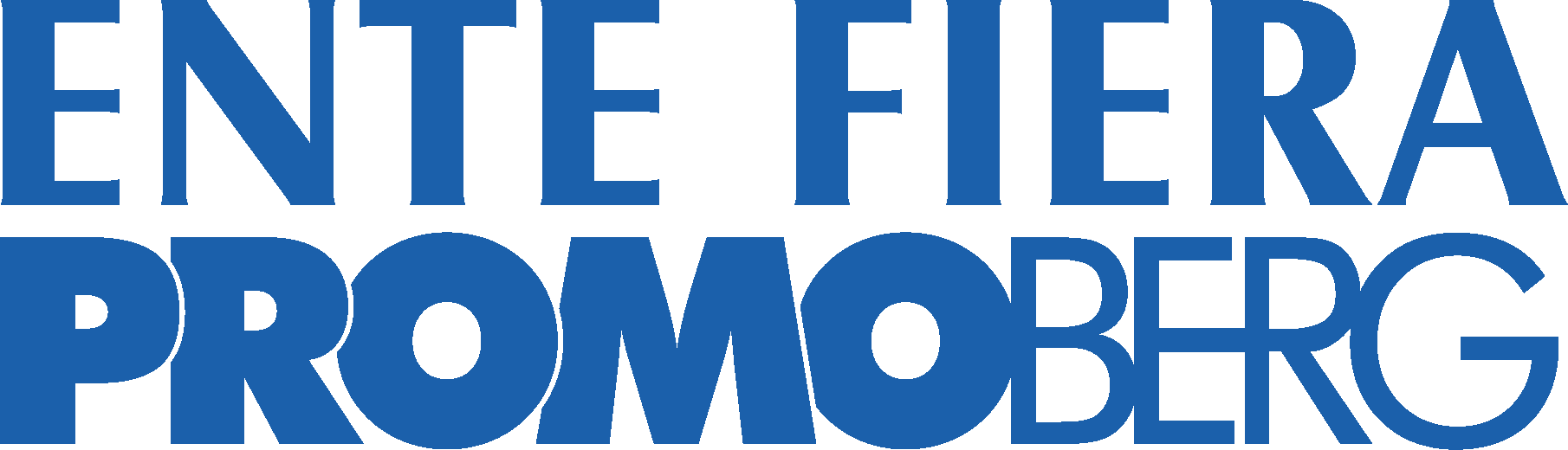 Q & A  SESSION
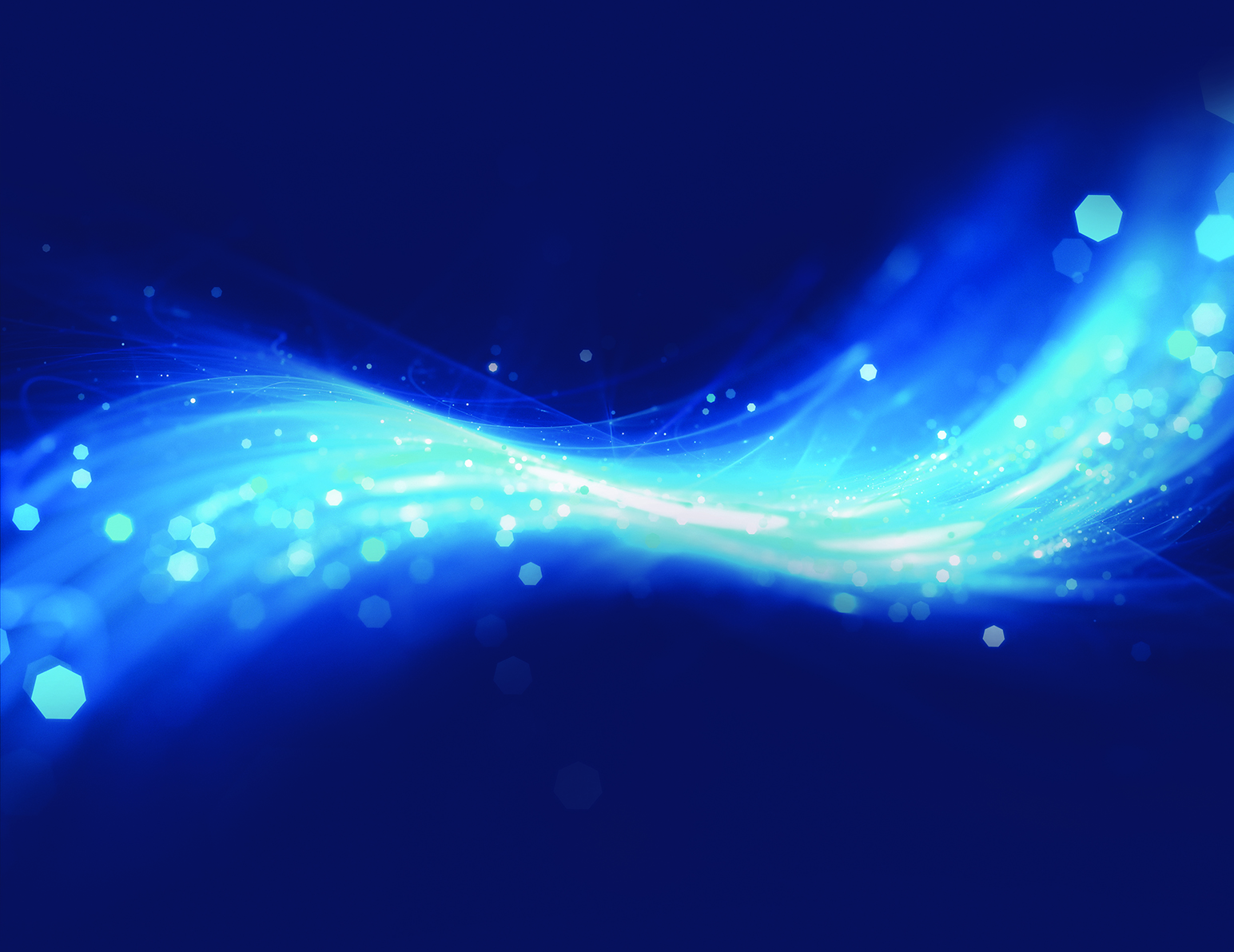 Thank you for your attention!
IVS 2022
Technical Conference